Partnership Travel Consulting 

Facilitating your Engagement & Digital Marketing Solutions
www.partnershiptc.com
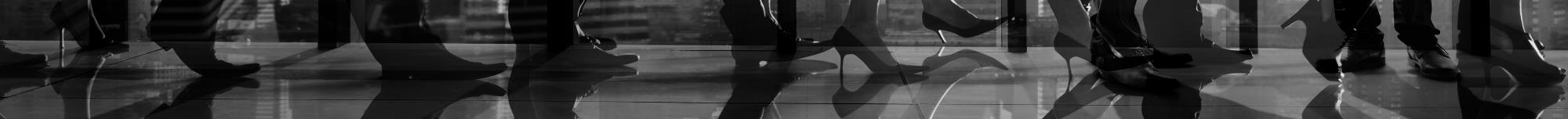 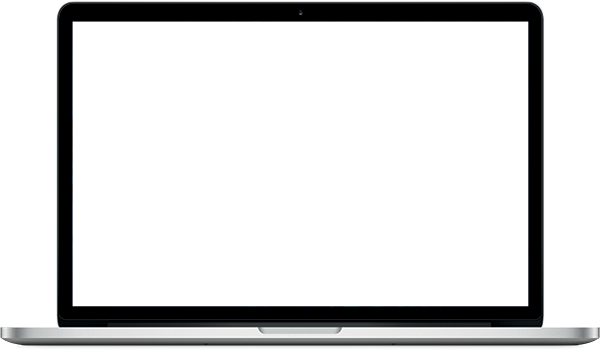 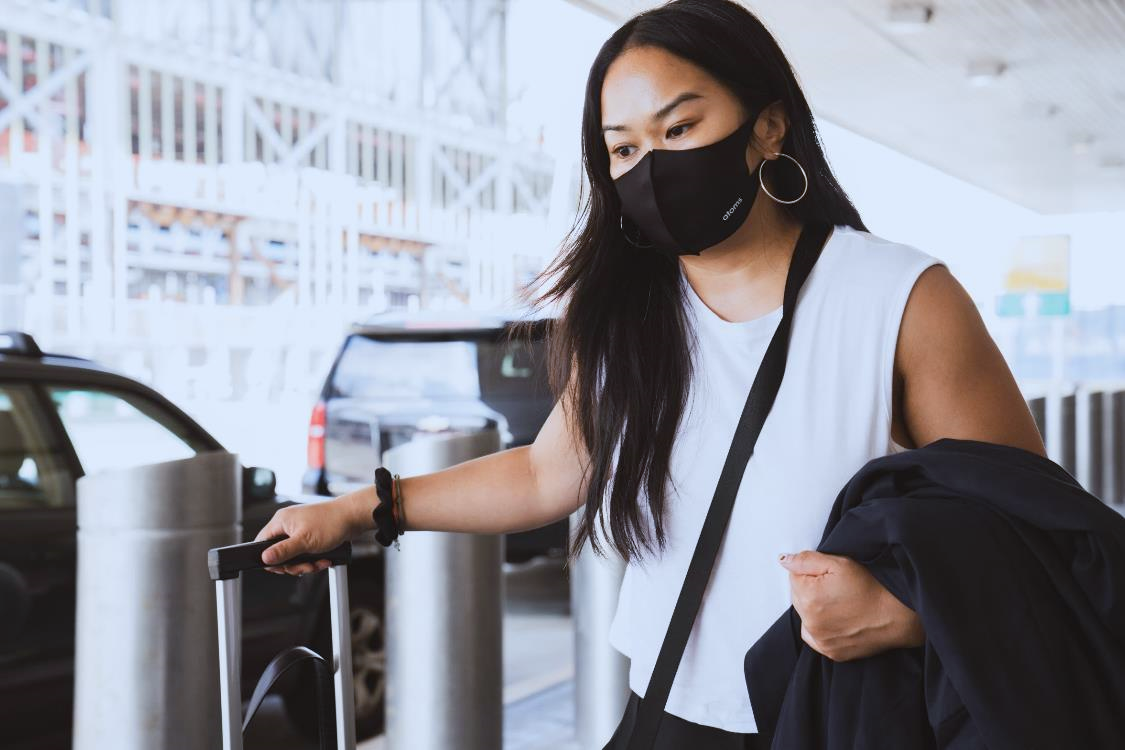 Tailored to meet your 2024 Performance Goals
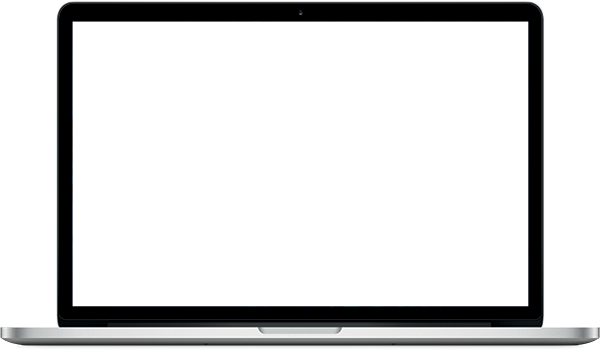 Thoughtfully prepared to facilitate the best research results
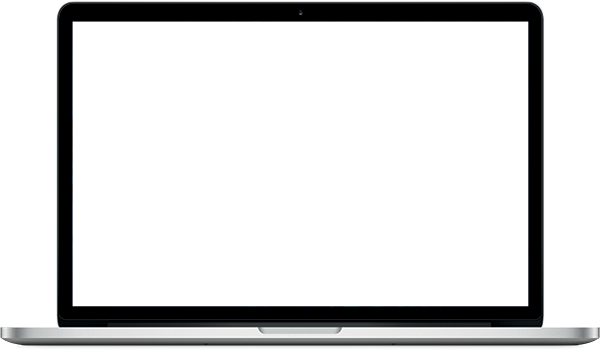 Targeted to engage & influence your Traveller’s decisions
Policy Implementation, Onboarding, Supplier, OBT & TMC   Implementation, C-Suite Communications